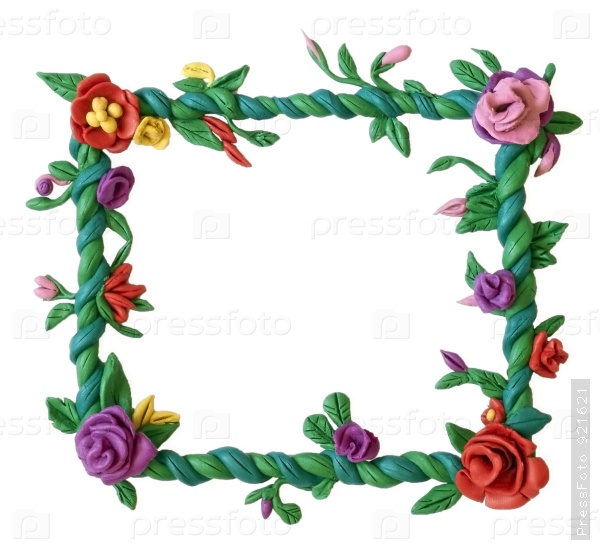 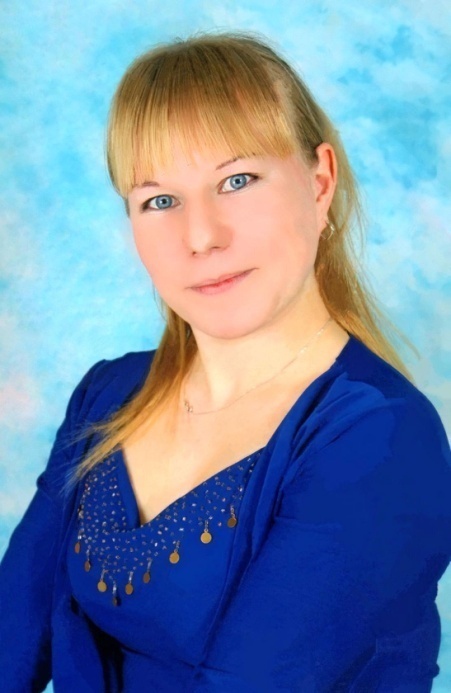 Сажаева 
Наталья 
Николаевна
«СТРАНА ЛЕПЛЯНДИЯ»
Цель программы:
- развивать творческие способности, фантазию, воображение- помочь ребенку  проявить свои художественные способности в различных видах изобразительной и прикладной деятельности. - формировать умения и навыки работать вместе, строить общение, развивать привычку к взаимопомощи, создать почву для проявления и формирования общественно ценных мотивов.
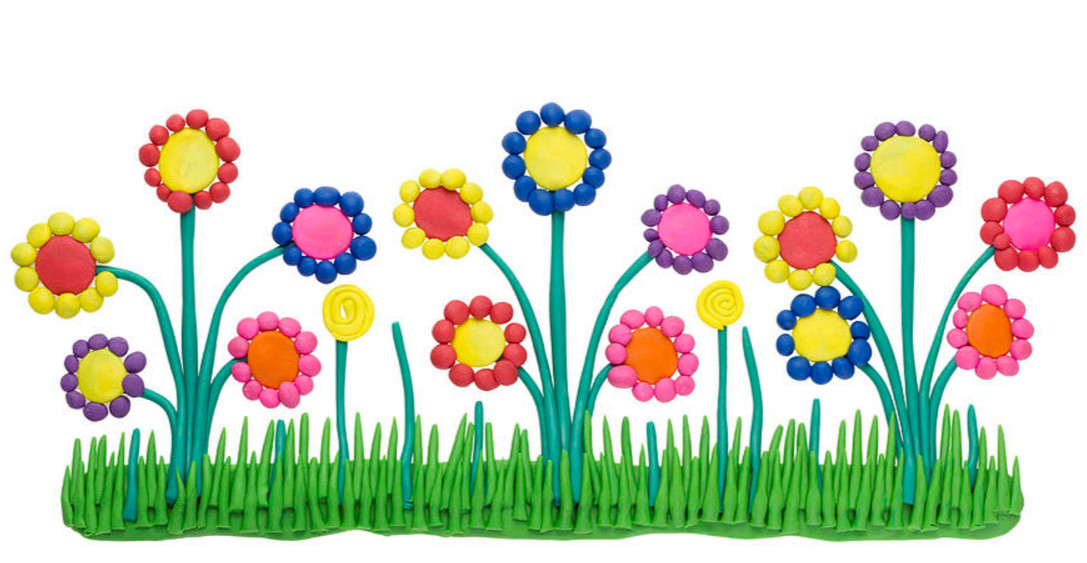 Задачи программы: 
1. Образовательные – формировать яркие положительные эмоций у детей в процессе их творческого взаимодействия и художественно-деятельного общения со взрослыми.2. Воспитательные – воспитывать эстетическое восприятие мира, природы, художественного творчества детей;3. Развивающие – развивать воображение детей, поддерживая проявления их фантазии, смелости в изложении собственных замыслов;
-
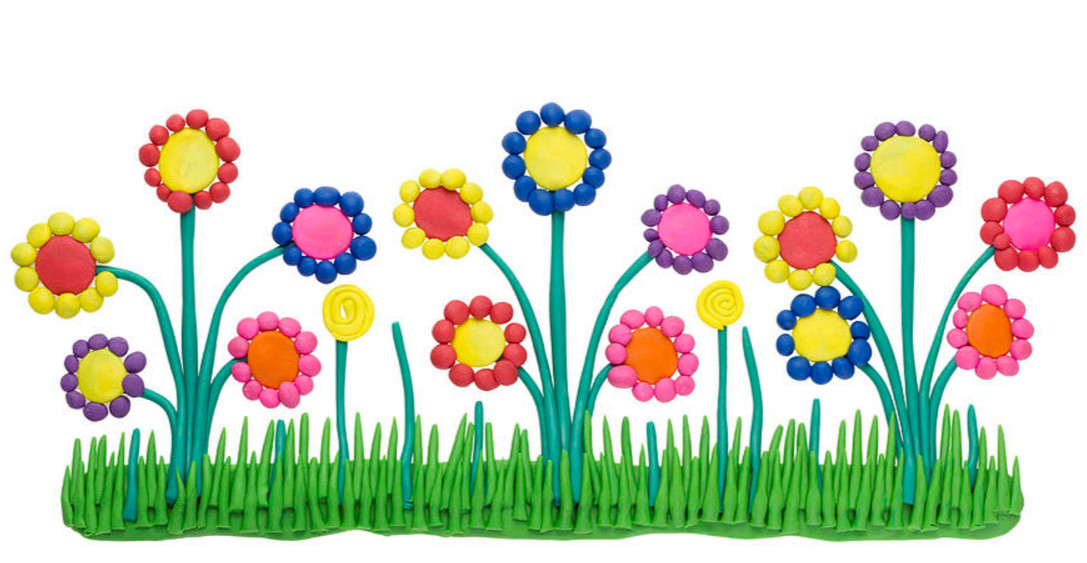 Ожидаемые результаты
К окончанию периода реализации программы дети могут:
   использовать все многообразие усвоенных приемов (конструктивный – лепка предмета из отдельных частей;
 пластический –детали предмета вытягиваются из целого куска; комбинированный – сочетание в одном изделии разных способов лепки) 
создавать образы разных предметов и игрушек,объединять их в коллективную композицию;
    дополнять работу (природным и бросовым) 
       материалом
-
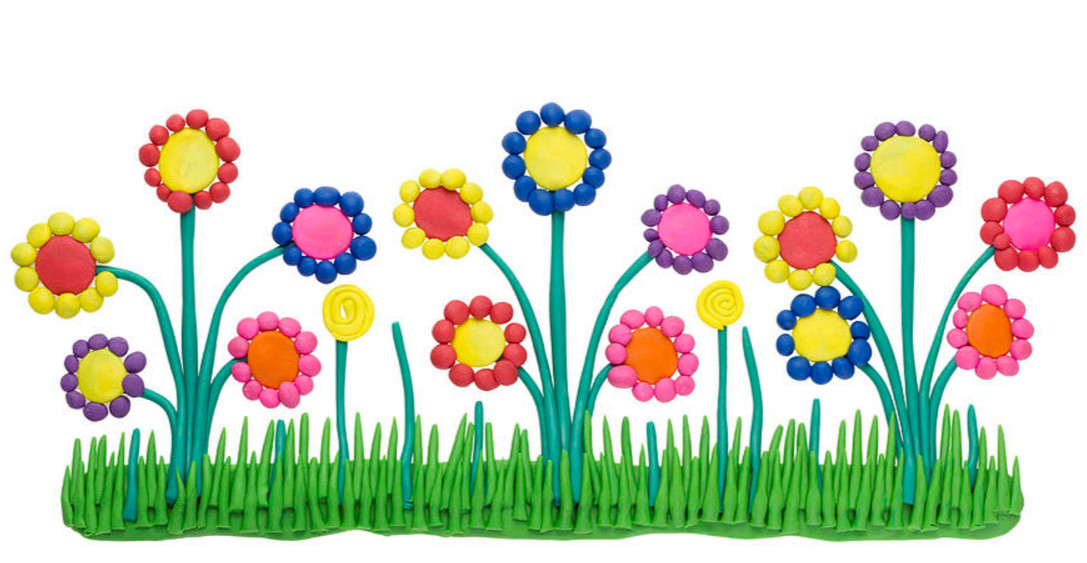 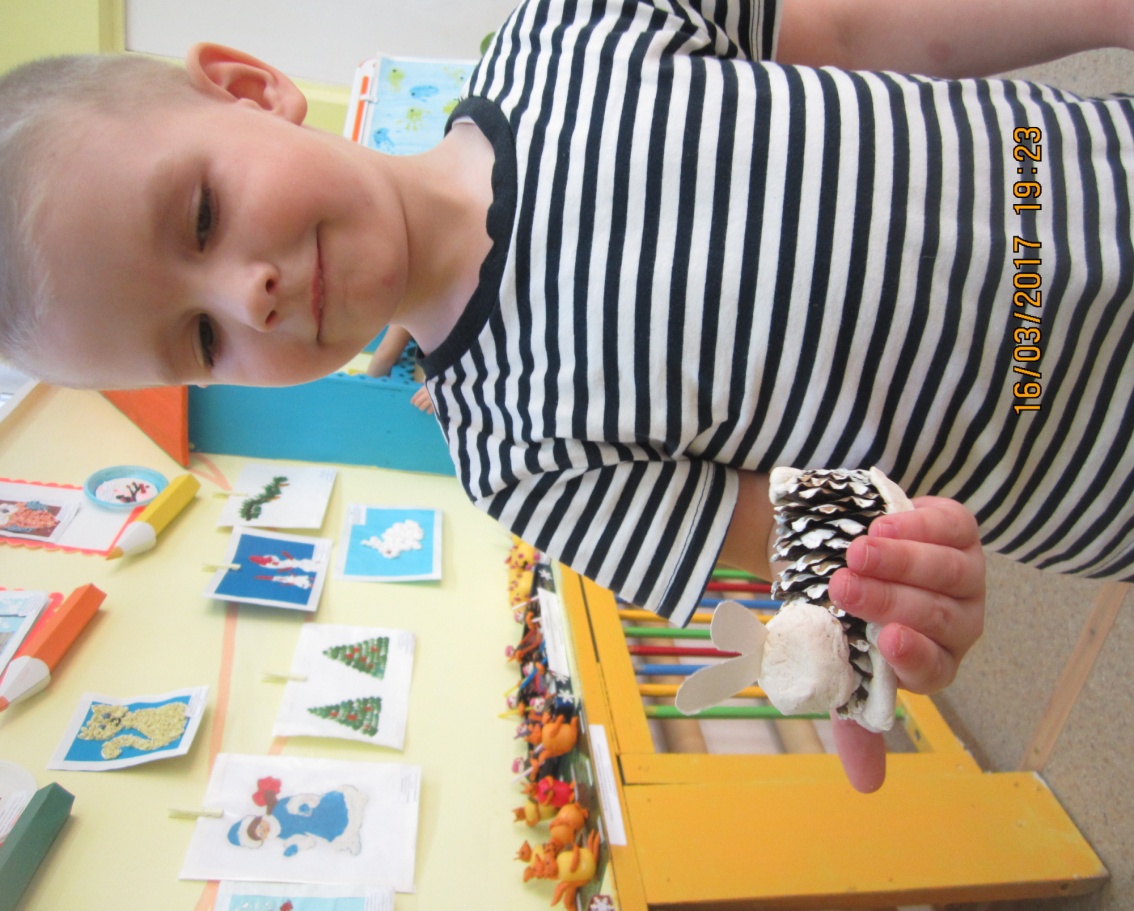 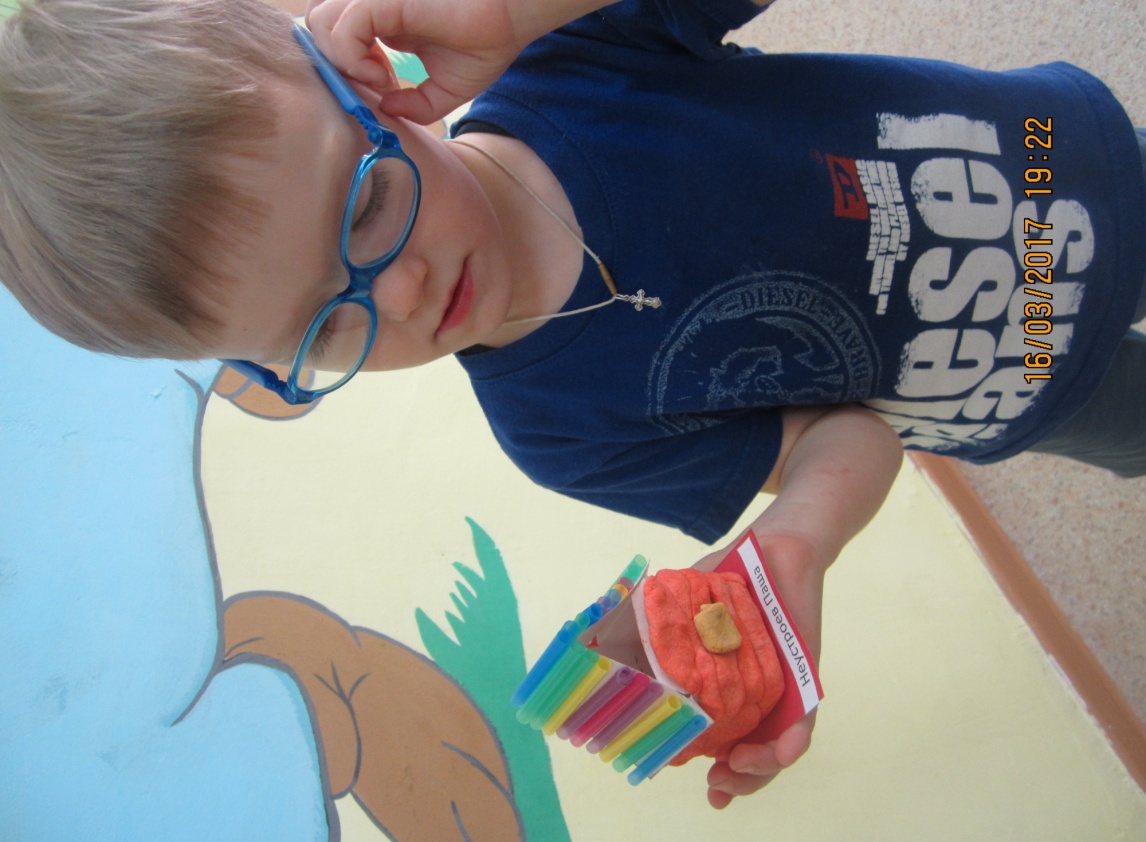 -
«Зайчик» 
лепка из пластилина в сочетании с природным материалом
«Теремок» 
лепка из соленого теста
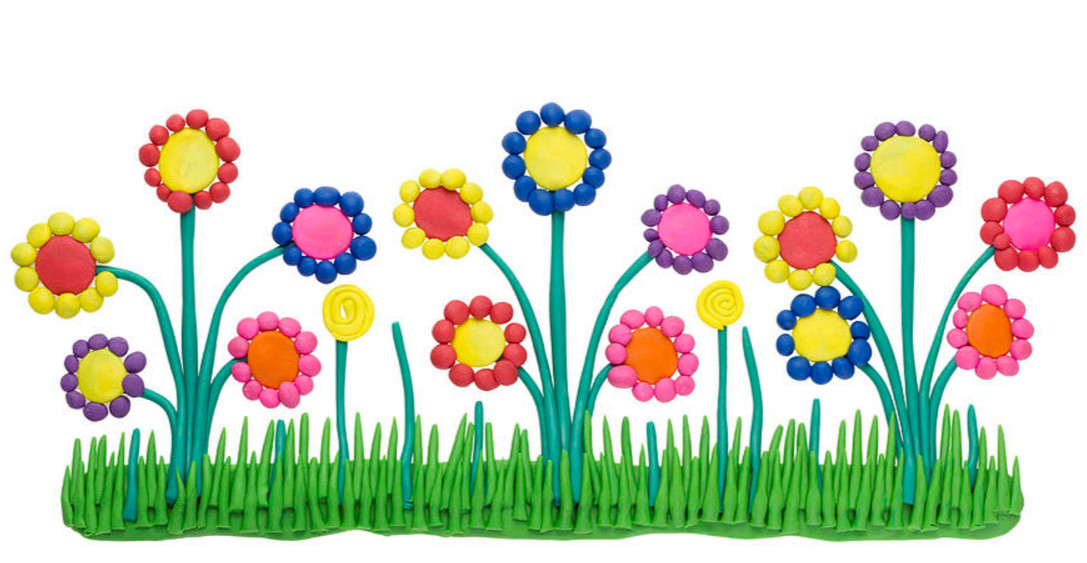 Тема занятия: «Ворона»
  Аппликация семенами
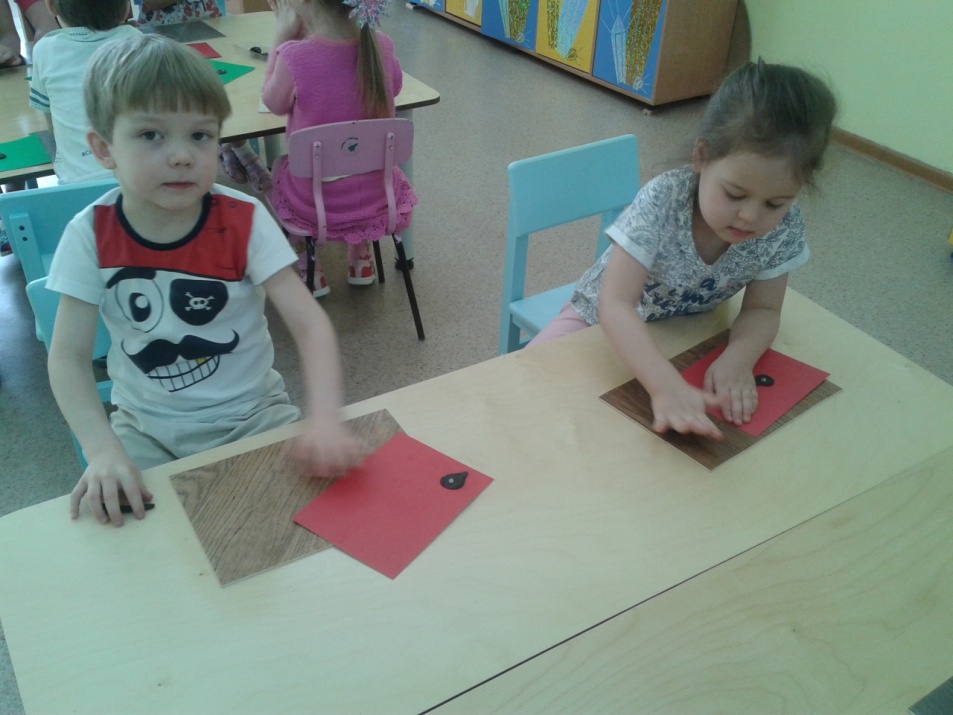 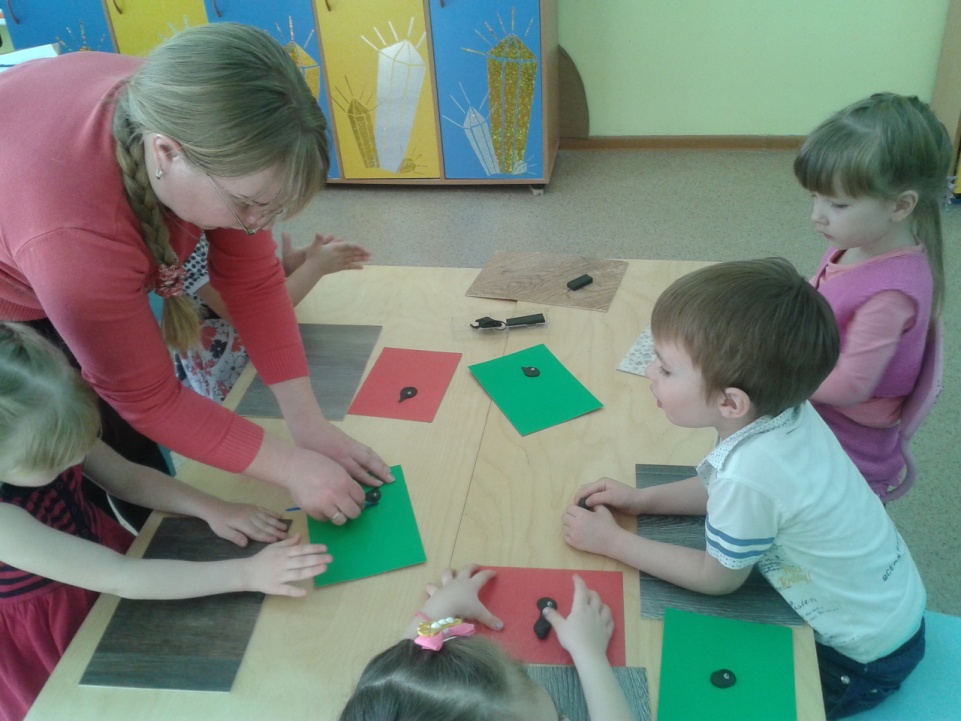 -
Дети в процессе выполнения задания
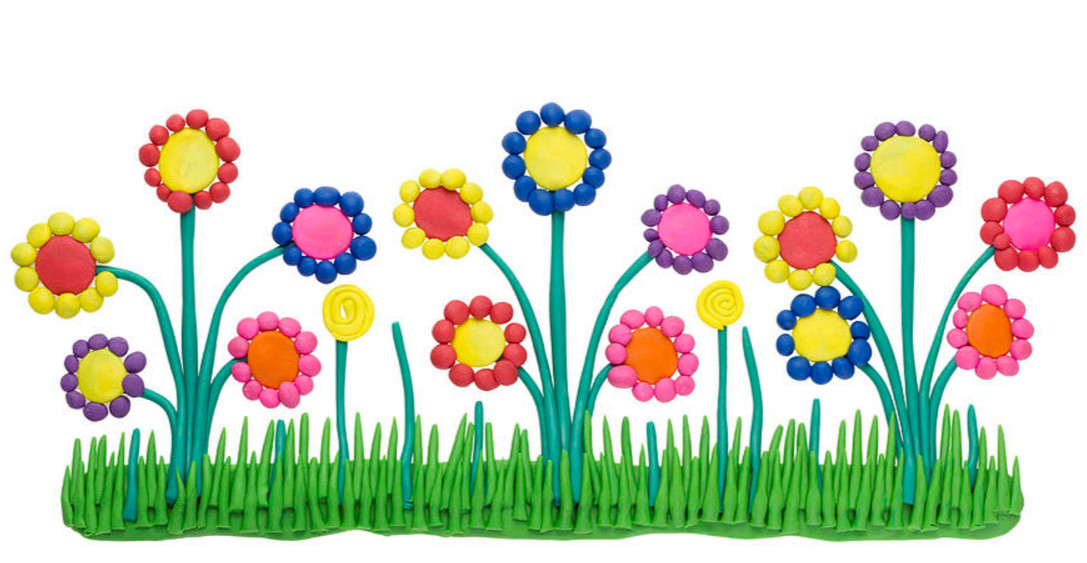 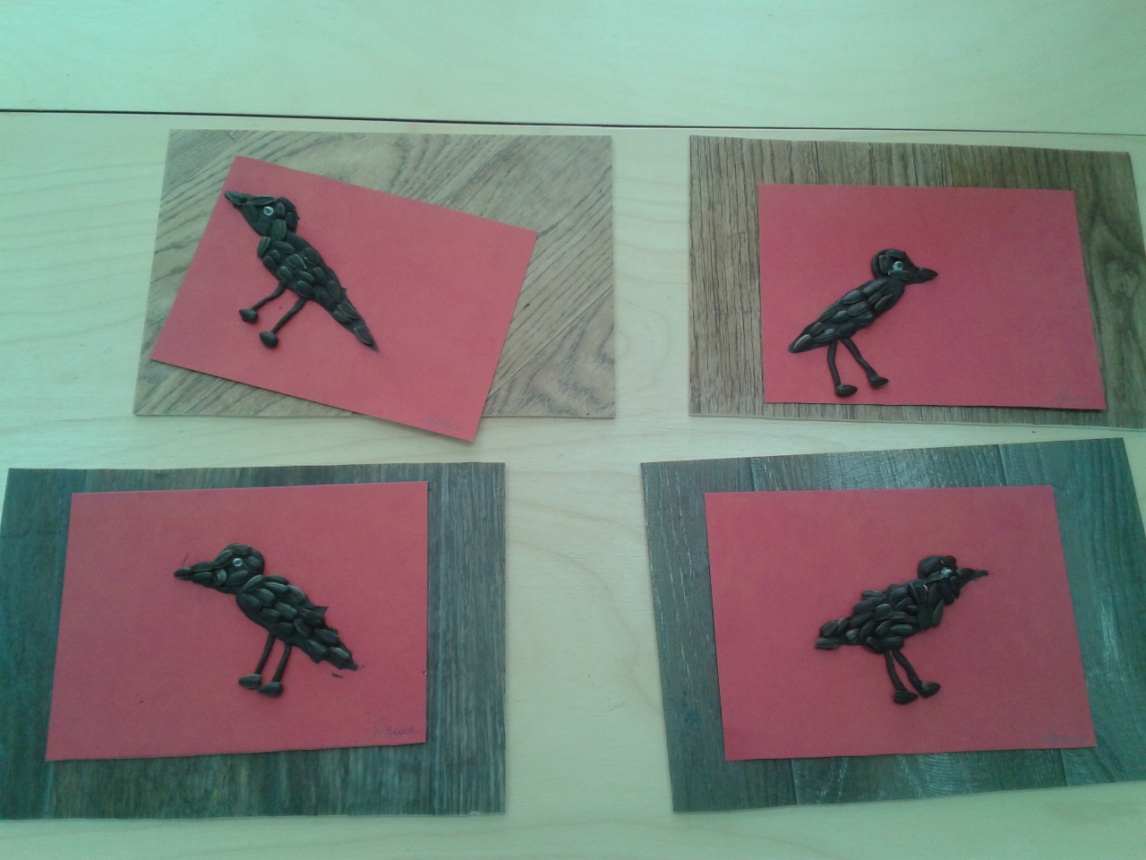 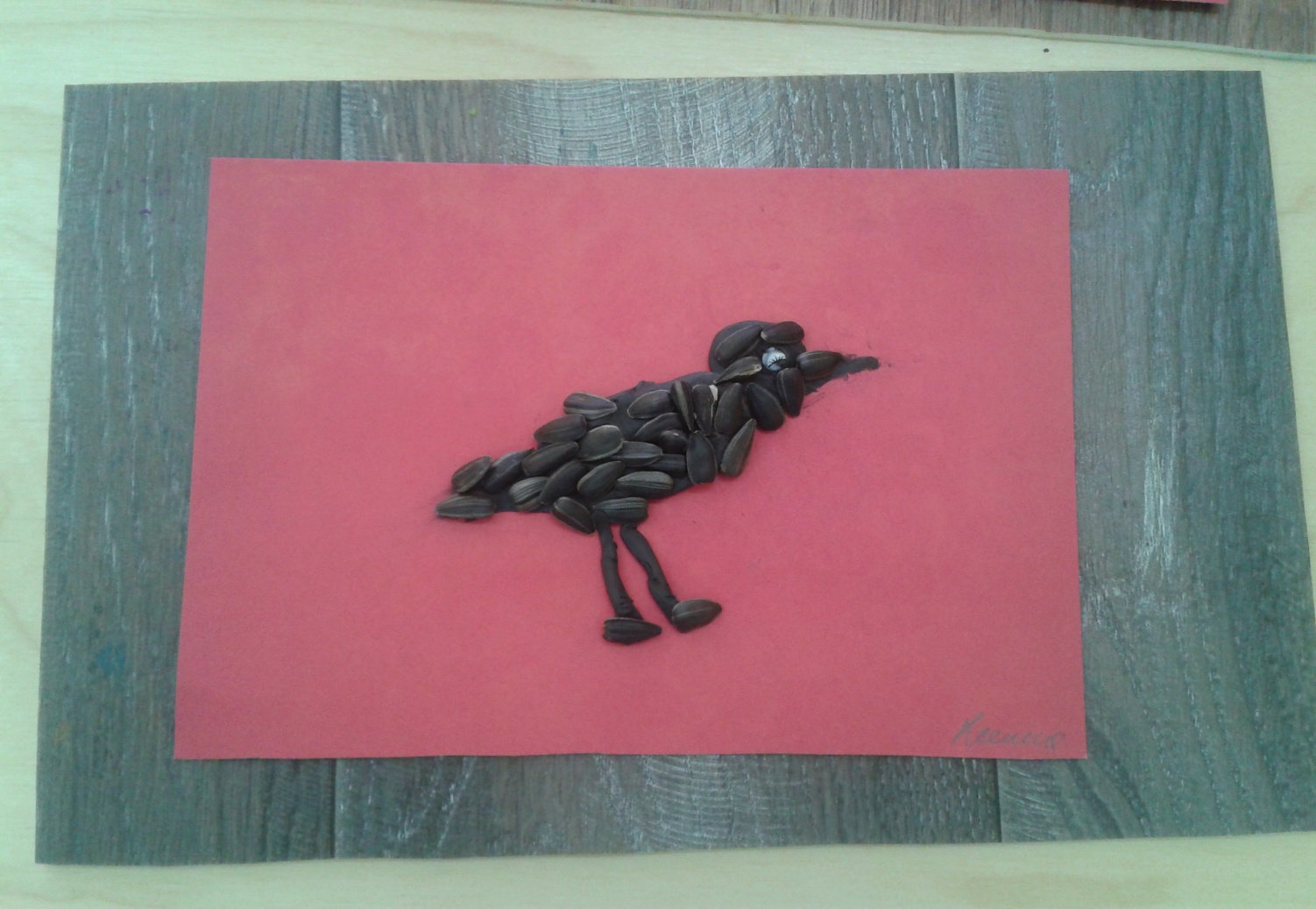 -
Итог творческого занятия по теме: 
«Ворона»
 (аппликация семенами)
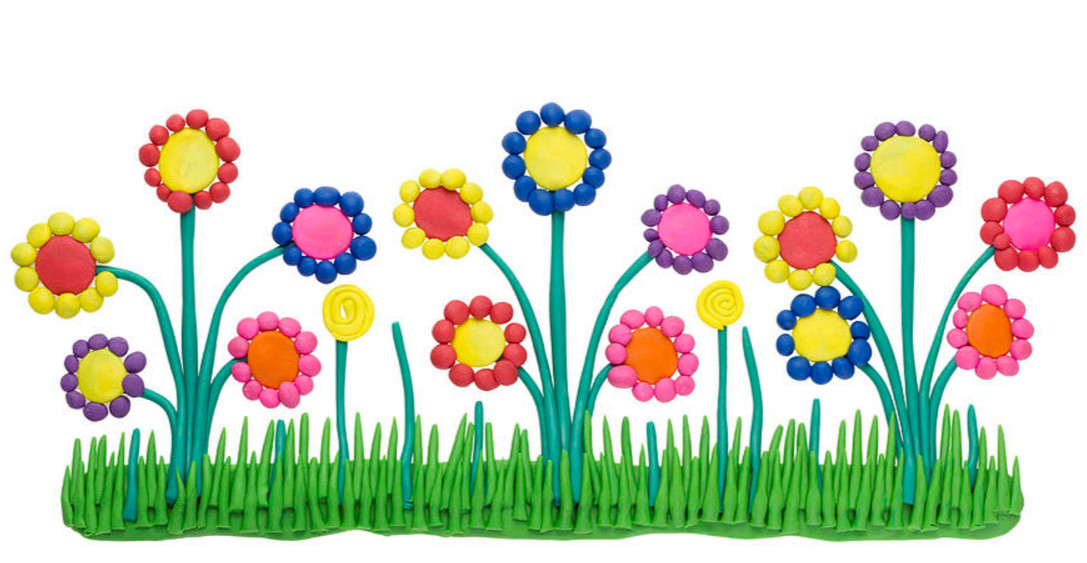